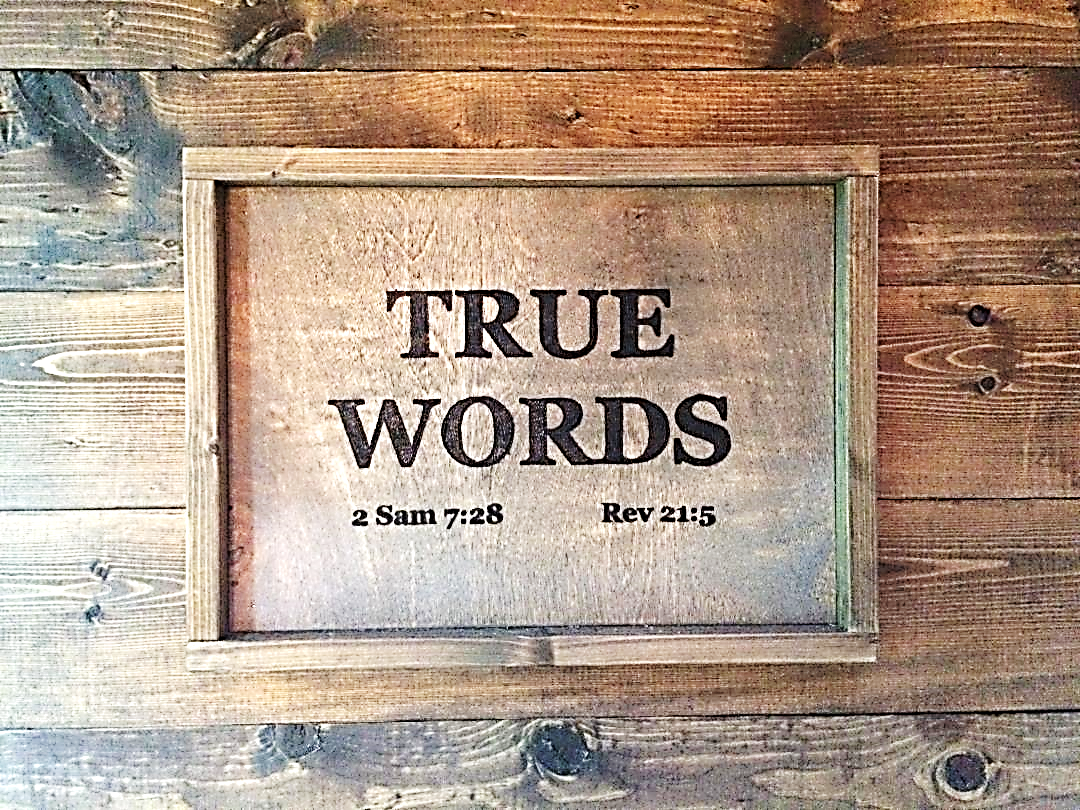 SERMON TITLE
Genesis
Chapter 10
Genesis 9:3-4   Every moving thing that liveth shall be meat for you; even as the green herb have I given you all things.  4 But flesh with the life thereof, which is the blood thereof, shall ye not eat.
True Words Christian Church
Genesis 9:6   Whoso sheddeth man's blood, by man shall his blood be shed: for in the image of God made he man.
True Words Christian Church
Genesis 9:12-14   And God said, This is the token of the covenant which I make between me and you and every living creature that is with you, for perpetual generations:  13 I do set my bow in the cloud, and it shall be for a token of a covenant between me and the earth.  14 And it shall come to pass, when I bring a cloud over the earth, that the bow shall be seen in the cloud:
True Words Christian Church
Genesis 9:15-16   And I will remember my covenant, which is between me and you and every living creature of all flesh; and the waters shall no more become a flood to destroy all flesh.  16 And the bow shall be in the cloud; and I will look upon it, that I may remember the everlasting covenant between God and every living creature of all flesh that is upon the earth.
True Words Christian Church
Genesis 9:21-22   And he drank of the wine, and was drunken; and he was uncovered within his tent.  22 And Ham, the father of Canaan, saw the nakedness of his father, and told his two brethren without.
True Words Christian Church
Genesis 9:24-27   And Noah awoke from his wine, and knew what his younger son had done unto him.  25 And he said, Cursed be Canaan; a servant of servants shall he be unto his brethren.  26 And he said, Blessed be the LORD God of Shem; and Canaan shall be his servant.  27 God shall enlarge Japheth, and he shall dwell in the tents of Shem; and Canaan shall be his servant.
True Words Christian Church
Genesis 9:28-29   And Noah lived after the flood three hundred and fifty years.  29 And all the days of Noah were nine hundred and fifty years: and he died.
True Words Christian Church
Genesis 10:1   Now these are the generations of the sons of Noah, Shem, Ham, and Japheth: and unto them were sons born after the flood.
True Words Christian Church
1 Chronicles 4:39-40   And they went to the entrance of Gedor, even unto the east side of the valley, to seek pasture for their flocks.  40 And they found fat pasture and good, and the land was wide, and quiet, and peaceable; for they of Ham had dwelt there of old.
True Words Christian Church
1 Chronicles 4:41   And these written by name came in the days of Hezekiah king of Judah, and smote their tents, and the habitations that were found there, and destroyed them utterly unto this day, and dwelt in their rooms: because there was pasture there for their flocks.
True Words Christian Church
Judges 1:16-17   And the children of the Kenite, Moses' father in law, went up out of the city of palm trees with the children of Judah into the wilderness of Judah, which lieth in the south of Arad; and they went and dwelt among the people.  17 And Judah went with Simeon his brother, and they slew the Canaanites that inhabited Zephath, and utterly destroyed it. And the name of the city was called Hormah.
True Words Christian Church
Psalm 78:40-43   How oft did they provoke him in the wilderness, and grieve him in the desert!  41 Yea, they turned back and tempted God, and limited the Holy One of Israel.  42 They remembered not his hand, nor the day when he delivered them from the enemy.  43 How he had wrought his signs in Egypt, and his wonders in the field of Zoan:
True Words Christian Church
Psalm 78:44-46   And had turned their rivers into blood; and their floods, that they could not drink.  45 He sent divers sorts of flies among them, which devoured them; and frogs, which destroyed them.  46 He gave also their increase unto the caterpiller, and their labour unto the locust.
True Words Christian Church
Psalm 78:47-49   He destroyed their vines with hail, and their sycomore trees with frost.  48 He gave up their cattle also to the hail, and their flocks to hot thunderbolts.  49 He cast upon them the fierceness of his anger, wrath, and indignation, and trouble, by sending evil angels among them.
True Words Christian Church
Psalm 78:50-52   He made a way to his anger; he spared not their soul from death, but gave their life over to the pestilence;  51 And smote all the firstborn in Egypt; the chief of their strength in the tabernacles of Ham:  52 But made his own people to go forth like sheep, and guided them in the wilderness like a flock.
True Words Christian Church
True Words Christian Church
Psalm 105:23-24   Israel also came into Egypt; and Jacob sojourned in the land of Ham.  24 And he increased his people greatly; and made them stronger than their enemies.
True Words Christian Church
Psalm 105:25-27   He turned their heart to hate his people, to deal subtilly with his servants.  26 He sent Moses his servant; and Aaron whom he had chosen.  27 They shewed his signs among them, and wonders in the land of Ham.
True Words Christian Church
Psalm 106:21-22   They forgat God their saviour, which had done great things in Egypt;  22 Wondrous works in the land of Ham, and terrible things by the Red sea.
True Words Christian Church
Genesis 10:2-5   The sons of Japheth; Gomer, and Magog, and Madai, and Javan, and Tubal, and Meshech, and Tiras.  3 And the sons of Gomer; Ashkenaz, and Riphath, and Togarmah.  4 And the sons of Javan; Elishah, and Tarshish, Kittim, and Dodanim.  5 By these were the isles of the Gentiles divided in their lands; every one after his tongue, after their families, in their nations.
True Words Christian Church
Ezekiel 38:1-3   And the word of the LORD came unto me, saying,  2 Son of man, set thy face against Gog, the land of Magog, the chief prince of Meshech and Tubal, and prophesy against him,  3 And say, Thus saith the Lord GOD; Behold, I am against thee, O Gog, the chief prince of Meshech and Tubal:
True Words Christian Church
Ezekiel 38:4   And I will turn thee back, and put hooks into thy jaws, and I will bring thee forth, and all thine army, horses and horsemen, all of them clothed with all sorts of armour, even a great company with bucklers and shields, all of them handling swords:
True Words Christian Church
Ezekiel 38:5-6   Persia, Ethiopia, and Libya with them; all of them with shield and helmet:  6 Gomer, and all his bands; the house of Togarmah of the north quarters, and all his bands: and many people with thee.
True Words Christian Church
Revelation 20:8   And shall go out to deceive the nations which are in the four quarters of the earth, Gog and Magog, to gather them together to battle: the number of whom is as the sand of the sea.
True Words Christian Church
Isaiah 66:19   And I will set a sign among them, and I will send those that escape of them unto the nations, to Tarshish, Pul, and Lud, that draw the bow, to Tubal, and Javan, to the isles afar off, that have not heard my fame, neither have seen my glory; and they shall declare my glory among the Gentiles.
True Words Christian Church
Isaiah 66:20-21   And they shall bring all your brethren for an offering unto the LORD out of all nations upon horses, and in chariots, and in litters, and upon mules, and upon swift beasts, to my holy mountain Jerusalem, saith the LORD, as the children of Israel bring an offering in a clean vessel into the house of the LORD.  21 And I will also take of them for priests and for Levites, saith the LORD.
True Words Christian Church
Ezekiel 32:26-27   There is Meshech, Tubal, and all her multitude: her graves are round about him: all of them uncircumcised, slain by the sword, though they caused their terror in the land of the living.  27 And they shall not lie with the mighty that are fallen of the uncircumcised, which are gone down to hell with their weapons of war: and they have laid their swords under their heads, but their iniquities shall be upon their bones, though they were the terror of the mighty in the land of the living.
True Words Christian Church
Genesis 10:6-8   And the sons of Ham; Cush, and Mizraim, and Phut, and Canaan.  7 And the sons of Cush; Seba, and Havilah, and Sabtah, and Raamah, and Sabtecha: and the sons of Raamah; Sheba, and Dedan.  8 And Cush begat Nimrod: he began to be a mighty one in the earth.
True Words Christian Church
Isaiah 11:11   And it shall come to pass in that day, that the Lord shall set his hand again the second time to recover the remnant of his people, which shall be left, from Assyria, and from Egypt, and from Pathros, and from Cush, and from Elam, and from Shinar, and from Hamath, and from the islands of the sea.
True Words Christian Church
Mark 3:14-17   And he ordained twelve, that they should be with him, and that he might send them forth to preach,  15 And to have power to heal sicknesses, and to cast out devils:  16 And Simon he surnamed Peter;  17 And James the son of Zebedee, and John the brother of James; and he surnamed them Boanerges, which is, The sons of thunder:
True Words Christian Church
Mark 3:18-21   And Andrew, and Philip, and Bartholomew, and Matthew, and Thomas, and James the son of Alphaeus, and Thaddaeus, and Simon the Canaanite,  19 And Judas Iscariot, which also betrayed him: and they went into an house.  20 And the multitude cometh together again, so that they could not so much as eat bread.  21 And when his friends heard of it, they went out to lay hold on him: for they said, He is beside himself.
True Words Christian Church
Genesis 10:8   And Cush begat Nimrod: he began to be a mighty one in the earth.
True Words Christian Church
Genesis 10:9-10   He was a mighty hunter before the LORD: wherefore it is said, Even as Nimrod the mighty hunter before the LORD.  10 And the beginning of his kingdom was Babel, and Erech, and Accad, and Calneh, in the land of Shinar.
True Words Christian Church
True Words Christian Church
True Words Christian Church
Genesis 10:11-12   Out of that land went forth Asshur, and builded Nineveh, and the city Rehoboth, and Calah,  12 And Resen between Nineveh and Calah: the same is a great city.
True Words Christian Church
Genesis 10:13-14   And Mizraim begat Ludim, and Anamim, and Lehabim, and Naphtuhim,  14 And Pathrusim, and Casluhim, (out of whom came Philistim,) and Caphtorim.
True Words Christian Church
True Words Christian Church
Genesis 21:32-34   Thus they made a covenant at Beer-sheba: then Abimelech rose up, and Phichol the chief captain of his host, and they returned into the land of the Philistines.  33 And Abraham planted a grove in Beer-sheba, and called there on the name of the LORD, the everlasting God.  34 And Abraham sojourned in the Philistines' land many days.
True Words Christian Church
Genesis 26:8   And it came to pass, when he had been there a long time, that Abimelech king of the Philistines looked out at a window, and saw, and, behold, Isaac was sporting with Rebekah his wife.
True Words Christian Church
Genesis 10:15-18   And Canaan begat Sidon his firstborn, and Heth,  16 And the Jebusite, and the Amorite, and the Girgasite,  17 And the Hivite, and the Arkite, and the Sinite,  18 And the Arvadite, and the Zemarite, and the Hamathite: and afterward were the families of the Canaanites spread abroad.
True Words Christian Church
Acts 13:17-19   The God of this people of Israel chose our fathers, and exalted the people when they dwelt as strangers in the land of Egypt, and with an high arm brought he them out of it.  18 And about the time of forty years suffered he their manners in the wilderness.  19 And when he had destroyed seven nations in the land of Chanaan, he divided their land to them by lot.
True Words Christian Church
Deuteronomy 7:1-2   When the LORD thy God shall bring thee into the land whither thou goest to possess it, and hath cast out many nations before thee, the Hittites, and the Girgashites, and the Amorites, and the Canaanites, and the Perizzites, and the Hivites, and the Jebusites, seven nations greater and mightier than thou;  2 And when the LORD thy God shall deliver them before thee; thou shalt smite them, and utterly destroy them; thou shalt make no covenant with them, nor shew mercy unto them:
True Words Christian Church
Genesis 10:19   And the border of the Canaanites was from Sidon, as thou comest to Gerar, unto Gaza; as thou goest, unto Sodom, and Gomorrah, and Admah, and Zeboim, even unto Lasha.
True Words Christian Church
True Words Christian Church
True Words Christian Church
Genesis 10:20   These are the sons of Ham, after their families, after their tongues, in their countries, and in their nations.
True Words Christian Church
Genesis 10:21   Unto Shem also, the father of all the children of Eber, the brother of Japheth the elder, even to him were children born.
True Words Christian Church
Genesis 10:22-24   The children of Shem; Elam, and Asshur, and Arphaxad, and Lud, and Aram.  23 And the children of Aram; Uz, and Hul, and Gether, and Mash.  24 And Arphaxad begat Salah; and Salah begat Eber.
True Words Christian Church
Genesis 10:25   And unto Eber were born two sons: the name of one was Peleg; for in his days was the earth divided; and his brother's name was Joktan.
True Words Christian Church
Genesis 11:8-9   So the LORD scattered them abroad from thence upon the face of all the earth: and they left off to build the city.  9 Therefore is the name of it called Babel; because the LORD did there confound the language of all the earth: and from thence did the LORD scatter them abroad upon the face of all the earth.
True Words Christian Church
Genesis 10:26-29   And Joktan begat Almodad, and Sheleph, and Hazarmaveth, and Jerah,  27 And Hadoram, and Uzal, and Diklah,  28 And Obal, and Abimael, and Sheba,  29 And Ophir, and Havilah, and Jobab: all these were the sons of Joktan.
True Words Christian Church
1 Kings 9:27-28   And Hiram sent in the navy his servants, shipmen that had knowledge of the sea, with the servants of Solomon.  28 And they came to Ophir, and fetched from thence gold, four hundred and twenty talents, and brought it to king Solomon.
True Words Christian Church
1 Chronicles 29:4   Even three thousand talents of gold, of the gold of Ophir, and seven thousand talents of refined silver, to overlay the walls of the houses withal:
True Words Christian Church
2 Chronicles 9:10   And the servants also of Huram, and the servants of Solomon, which brought gold from Ophir, brought algum trees and precious stones.
True Words Christian Church
Job 22:24   Then shalt thou lay up gold as dust, and the gold of Ophir as the stones of the brooks.
True Words Christian Church
Isaiah 13:12   I will make a man more precious than fine gold; even a man than the golden wedge of Ophir.
True Words Christian Church
Genesis 10:30   And their dwelling was from Mesha, as thou goest unto Sephar a mount of the east.
True Words Christian Church
True Words Christian Church
Genesis 10:31-32   These are the sons of Shem, after their families, after their tongues, in their lands, after their nations.  32 These are the families of the sons of Noah, after their generations, in their nations: and by these were the nations divided in the earth after the flood.
True Words Christian Church